Integrating Health Research: Mechanisms to Populations
Emma Vincent
Chrissy Hammond
Housekeeping
Introduction to Integrating Health Research: Mechanisms to Populations – Emma Vincent
Engaging with Integrating Health Research: Mechanisms to Populations  – Ruth Mitchell
Q&A session 


Please could everyone have their videos switched off and remain muted -  we will invite people to unmute at the Q&A session. 
For the Q&A session please use the chat function for questions and feel free to post them throughout the presentations. 
Please note that this meeting is being recorded.
We will make the slides and recording available for attendees following the meeting.
Introductions
Integrating Health Research: Mechanisms to Populations
Strand Co-Leads
Strand Senior Research Associate
Strand Administration
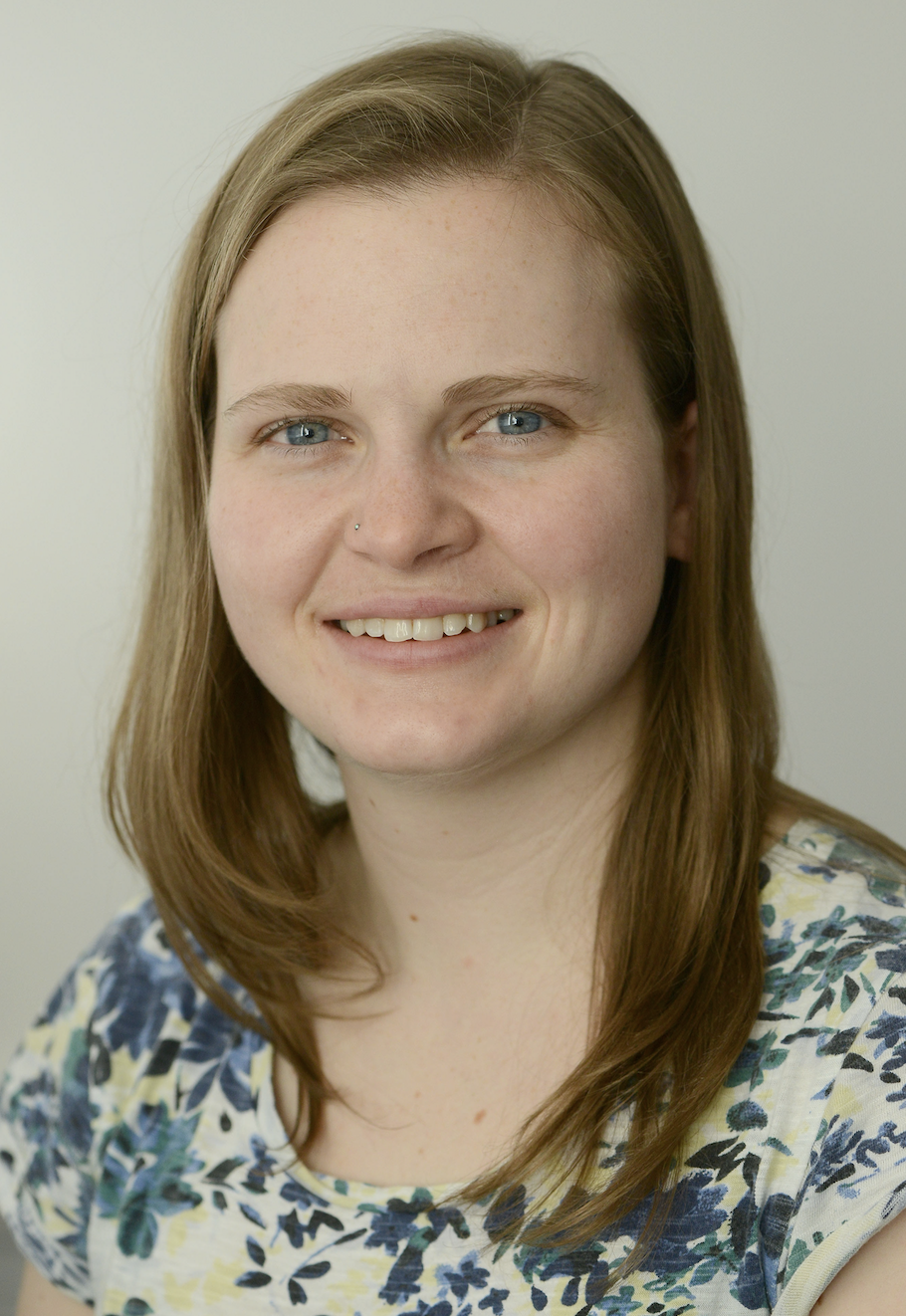 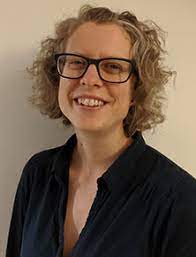 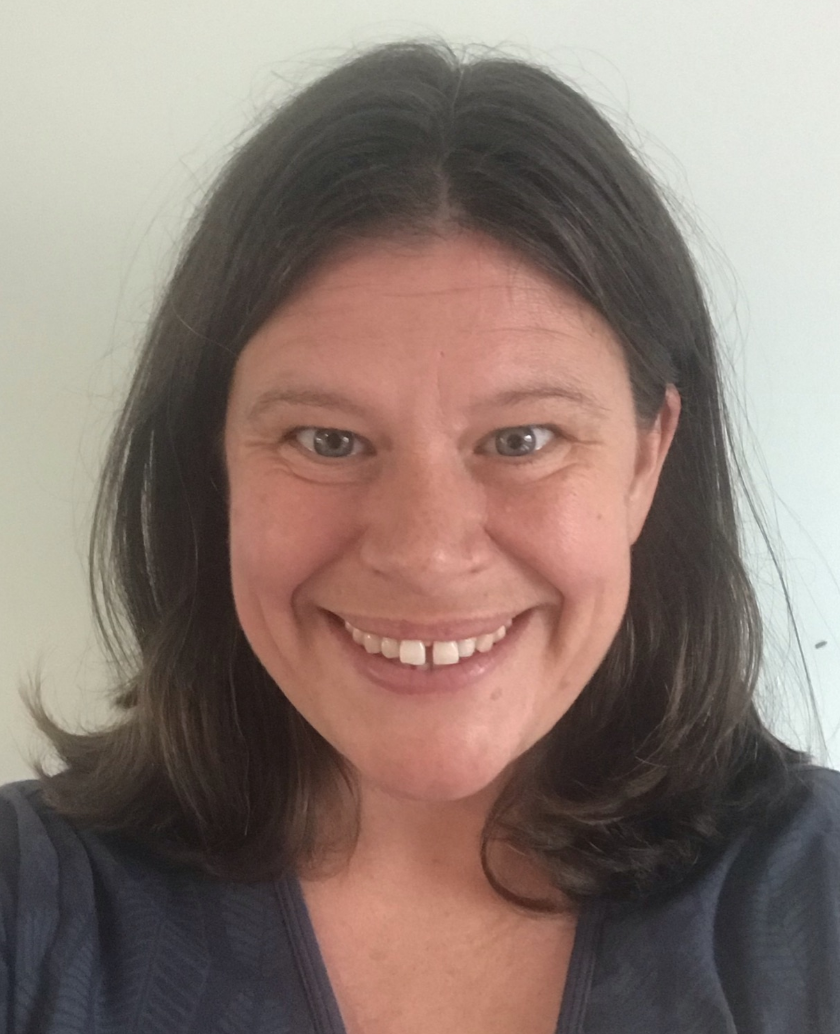 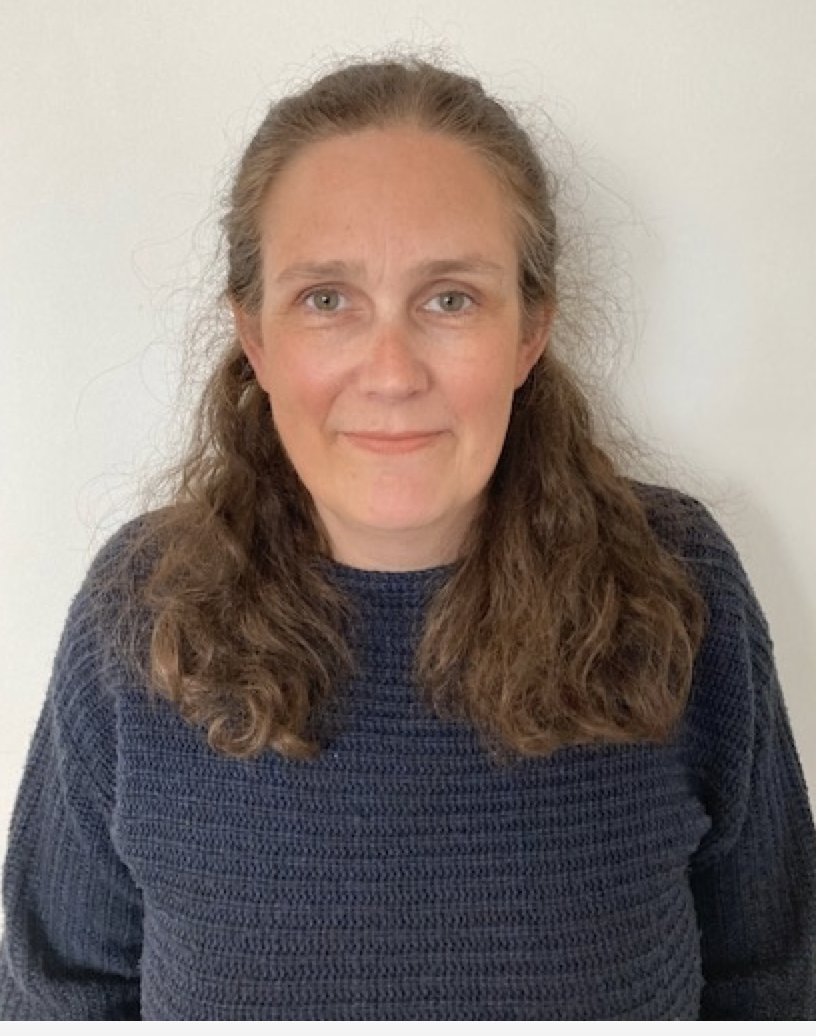 Emma Vincent
Chrissy Hammond
Ruth Mitchell
Esther Kissane-Webb
Integrating Health Research: Mechanisms to Populations
Why is this Research Strand needed?
Barriers to undertaking interdisciplinary research:

Language
Feasibility
Skills
Time
Expectations
How to we break down the barriers?
What is needed and what can we offer?

A home for interdisciplinary research.
Contact point / communications
Researcher time and expertise.
Community building.
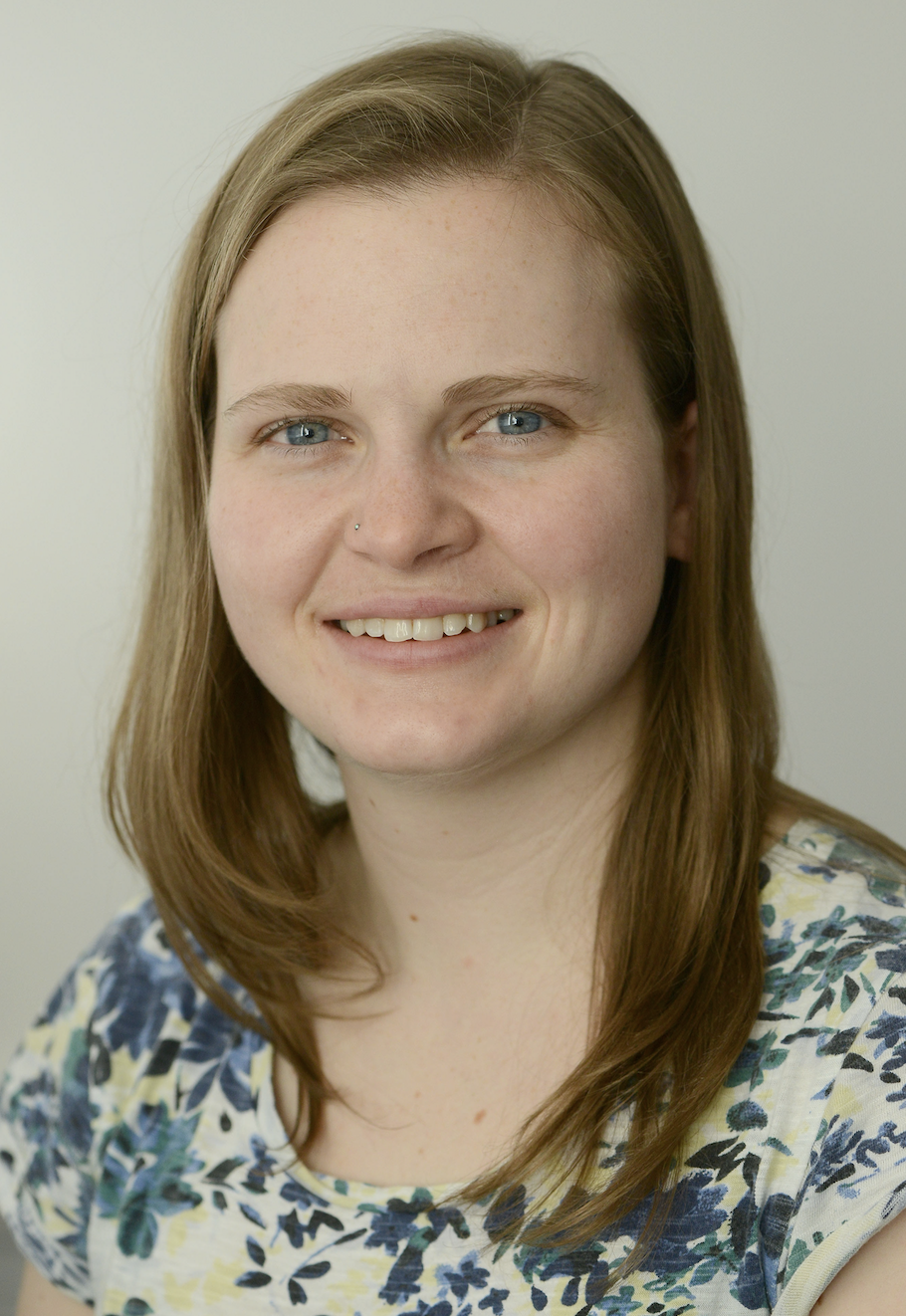 Get involved

What can this Strand do for you?

Become part of the community.
Ruth Mitchell
When to engage?
Project timeline
Submit 
ID project 
proposal
Strand
Engagement:
Community
building
Initiate
collaboration
Prelim
data
Publication
data
Training
Paper submission
Grant / Fellowship
submission
Engage with us
ebi-mechanisms-populations@bristol.ac.uk
www.bristol.ac.uk/blackwell/health-research/research-strands/mechanisms-to-populations/
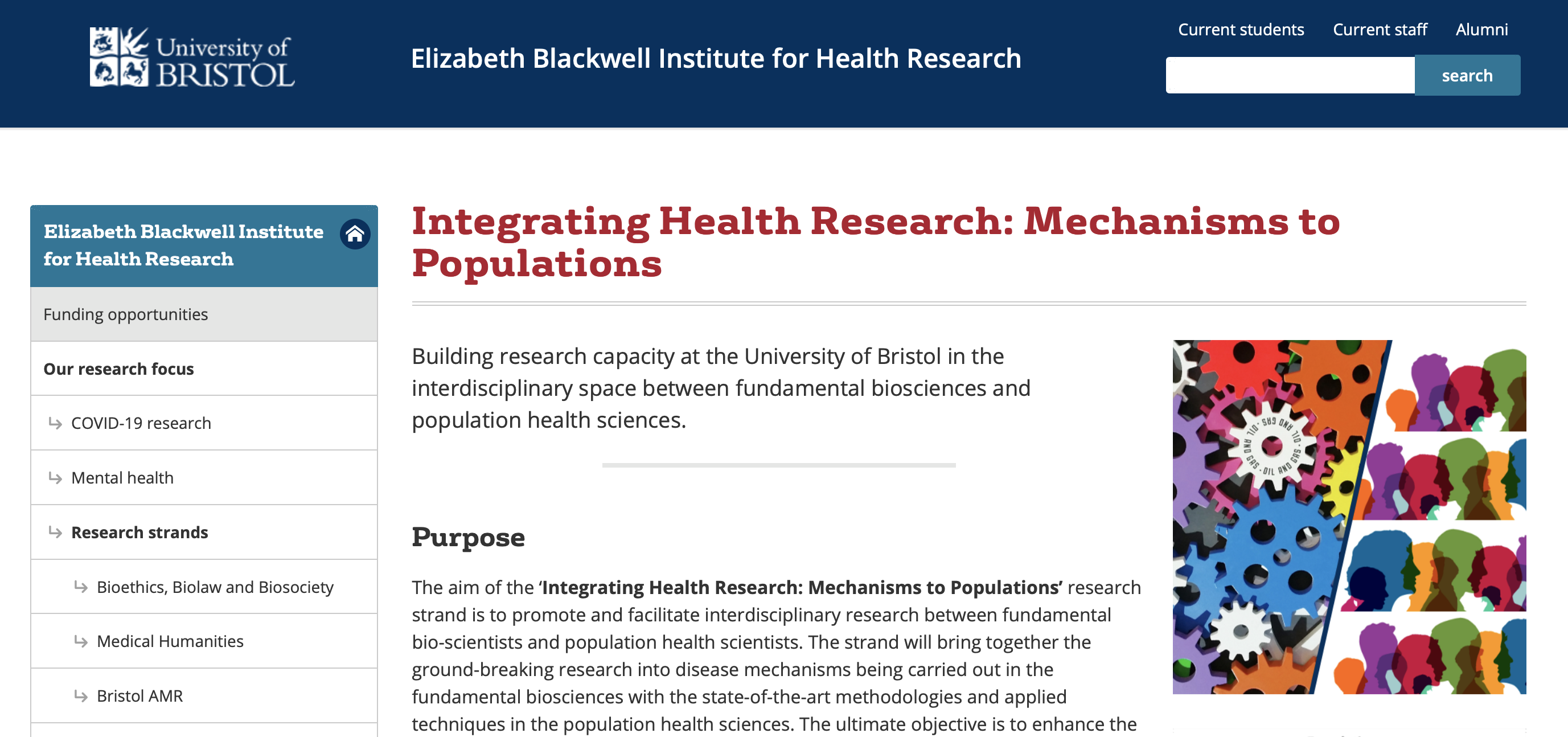 Integrating Health Research: Mechanisms to Populations